МБОУ «Мстерская средняя общеобразовательная школа»
Вязниковского района Владимирской  области
СОЦИАЛЬНАЯСФЕРА
ОБЩЕСТВОЗНАНИЕ
УЧИТЕЛЬ: ЗЕЛЕНЦОВА СВЕТЛАНА НИКОЛАЕВНА
1
5
3
3
ВАШ  ВЫБОР
СОЦИАЛЬНАЯ СТРАТИФИКАЦИЯ
СОЦИАЛЬНЫЕ НОРМЫ, ИНСТИТУТЫ
2
ЭТНИЧЕСКИЕ ОБЩНОСТИ
СЕМЬЯ.  МОЛОДЕЖЬ
4
СОЦИАЛЬНЫЕ РОЛИ И СТАТУСЫ
В нашем поселке проживает пять тысяч человек.
     Как вы думаете, какие критерии необходимо применить для описания социальной структуры населения поселка, чтобы она соответствовала реальному положению дел?
ТИПЫ СТРАТИФИКАЦИИ
1
РАБСТВО
2
КАСТЫ
3
СОСЛОВИЯ
КЛАССЫ
4
СОЦИАЛЬНАЯ СТРАТИФИКАЦИЯ
ВИДЫ
МОБИЛЬНОСТИ
ВЕРТИКАЛЬНАЯ
ГОРИЗОНТАЛЬНАЯ
?
?
После окончания технического колледжа молодой человек устроился консультантом в фирму по производству компьютеров. 
Спустя некоторое время он поступил на курсы повышения квалификации. 
Изменения произошли и в его личной жизни: он женился на дочери совладельца компании. Завершение учебы на курсах совпало с его назначением главным менеджером предприятия.
? Какой социальный процесс иллюстрирует данный сюжет?
Какие факторы сыграли здесь решающую роль?
Как они называются в социологии?
ПОЛИТИКА
АРМИЯ
ЭКОНОМИКА
ЦЕРКОВЬ
БРАК
СОЦИАЛЬНЫЕ ЛИФТЫ
ОБРАЗОВАНИЕ
СОЦИАЛЬНАЯ СТРАТИФИКАЦИЯ
?
ЛЮМПЕНЫ
МАРГИНАЛЫ
?
?
СОЦИАЛЬНАЯ СТРАТИФИКАЦИЯ
ПОЛИТИЧЕСКАЯ
ВИДЫ
СОЦИАЛЬНОЙ
ДИФФЕРЕНЦИАЦИИ
ЭКОНОМИЧЕСКАЯ
ПРОФЕССИОНАЛЬНАЯ
ОБРАЗОВАНИЕ
КРИТЕРИИ ВЫДЕЛЕНИЯ СТРАТ
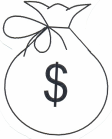 ДОХОД
ПРЕСТИЖ
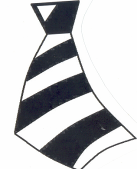 ВЛАСТЬ
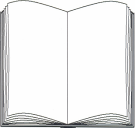 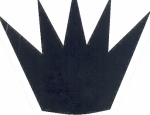 6. Прочитайте  текст, выберите из списка пропущенные слова
«Общество динамично: и отдельные люди, и социальные группы постоянно изменяют свой ________ (1). Это явление получило название социальной ________ (2). Социологи различают несколько ее типов. Перемещения, не изменяющие социального положения индивидов и групп, называют ________ (3) мобильностью. Примерами являются переход из одной возрастной группы в другую, смена места работы, а также переселение людей из одной местности или страны в другую, т. е. ________ (4). ________ (5) мобильность предполагает качественное изменение социального положения человека. Примерами может служить получение или лишение дворянского титула в феодальном обществе, профессиональная карьера – в современном и т.п. Каналами мобильности выступают социальные ________ (6): семья, школа, собственность, церковь, армия и т. п.».
Слова в списке даны в именительном падеже, единственном числе. Каждое слово (словосочетание) может быть использовано только один раз. 
Выбирайте последовательно одно слово за другим, мысленно заполняя словами каждый пропуск. Обратите внимание на то, что в списке слов больше, чем вам потребуется для заполнения пропусков.
А) 	миграция 	
Б) 	мобильность 	
В) 	горизонтальная 	
Г) 	лифт
Д) 	статус 	
Е) 	вертикальная 	
Ж) 	группа 	
З) 	стратификация 	
И) 	маргинализация
ДБВАЕГ
Ответ
В одном из первых сводов законов Киевской Руси – «Русской Правде» - предусмотрены различные наказания за убийство. Так, штраф за убийство тиуна (управителя) был огромен: он равнялся стоимости стада в 80 волов или в 400 баранов. Жизнь смерда или холопа ценилась во много раз дешевле. 

      Какие выводы можно сделать о социальной структуре Киевской Руси, используя данные «Русской Правды»?
СОЦИАЛЬНЫЕ РОЛИ И СТАТУСЫ
ТИПЫ 
СТАТУСОВ
ПРЕДПИСАННЫЙ
ДОСТИГАЕМЫЙ
СОЦИАЛЬНЫЕ РОЛИ И СТАТУСЫ
СРАВНИ
СОЦИАЛЬНЫЙ 
СТАТУС
СОЦИАЛЬНАЯ
РОЛЬ
Это то, кем является человек в обществе
Это ожидаемое поведение человека, обладающего каким-либо статусом.
В отличие от авторитета личности, престиж
не зависит от антуража
отражает степень признания окружающими личных и деловых качеств
оценка социальной позиции, занимаемой в обществе
является особой силой подчинения одних людей другим
ЭТНИЧЕСКИЕ ОБЩНОСТИ
О
Б
Щ
Е
С
Т
В
О
ИНДУСТРИАЛЬНОЕ
НАЦИЯ
ТРАДИЦИОННОЕ
НАРОДНОСТЬ
ПЕРВОБЫТНОЕ
ПЛЕМЯ
ПЕРВОБЫТНОЕ
РОД
ЭТНОС
ИНТЕГРАЦИЯ
МЕЖЭТНИЧЕСКИЕ
ОТНОШЕНИЯ
ДИФФЕРЕНЦИАЦИЯ
Верны ли следующие суждения о социальных нормах?
А. К социальным нормам относятся лишь те предписания, которые закреплены в законах.
Б. Поведение, не соответствующее принятым в обществе нормам, называется конформизмом.
верно только А
верно только Б
верно и А, и Б
оба утверждения неверны
?
Социальный контроль
?
позитивные
негативные
Ф-
Ф+
формальные
Н+
Н-
неформальные
СОЦИАЛЬНЫЕ ИНСТИТУТЫ
ГОСУДАРСТВО
СЕМЬЯ
РЕЛИГИЯ
ЭКОНОМИКА
?
?
?
?
Какой социальный институт не указан в схеме?
СЕМЬЯ
Репродуктивная
Хозяйственно-
бытовая
Воспроизводства 
рабочей силы
СЕМЬЯ
Досуговая
Эмоциональная
Воспитательная
ФУНКЦИИ
Главная функция семьи:
воспитательная
репродуктивная
досуговая
воспроизводство рабочей силы
?
25
Молодежь как социальная группа
0
ВОЗРАСТНЫЕ
ГРАНИЦЫ
16
Х
Презентацию подготовила 
Зеленцова 
Светлана Николаевна, 
учитель истории  
Мстёрской СОШ  
Вязниковского  района
Владимирской области
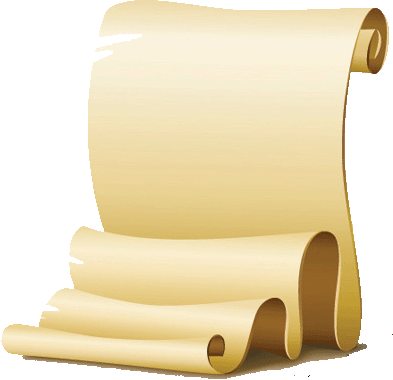 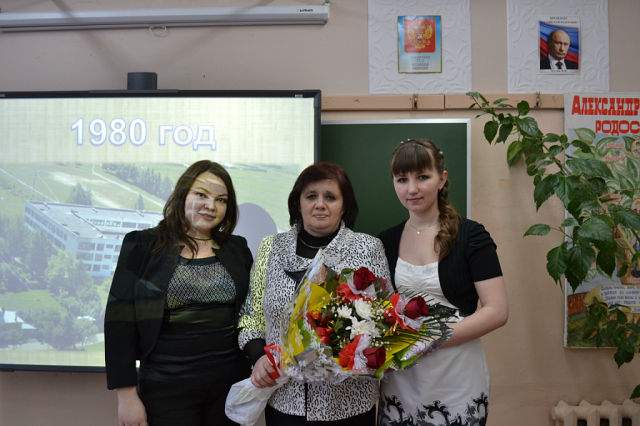 2013 г.